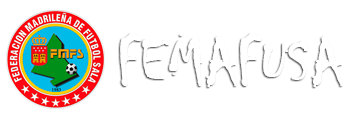 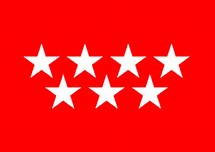 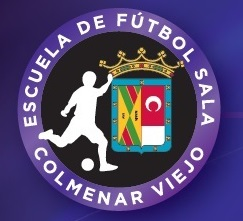 FÚTBOL SALATEMPORADA 2021/2022 ¿TE APUNTAS AL FUTSAL?BUSCAMOS JUGADORES  CADETES:2006/2007JUVENIL PRIMERA:2003, 2004,2005Si tu pasión es el fútbol sala y estas buscando equipo¡¡NO LO DUDES, VEN A JUGAR CON NOSOTROS!!!Comienzo de pretemporada 6/9/2021 TE ESPERAMOSwww.efscolmenarviejo.com
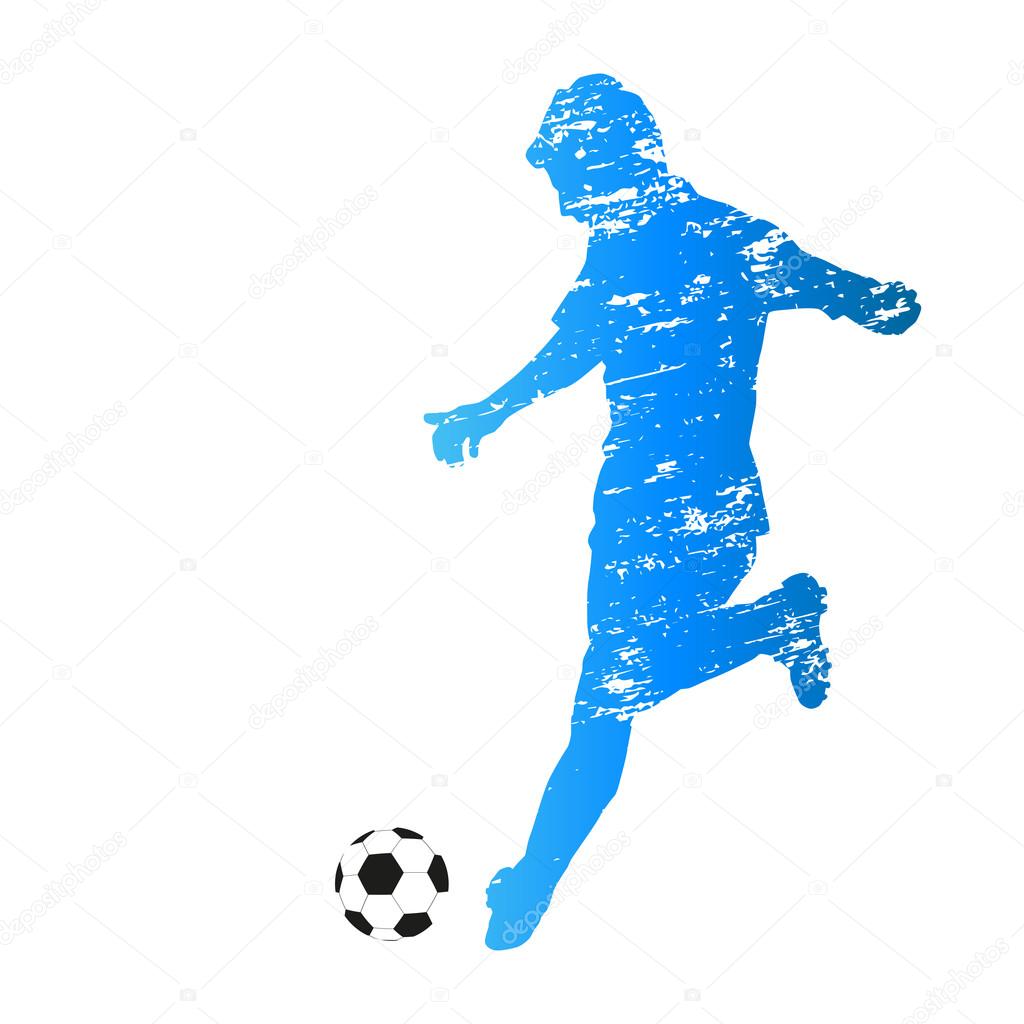 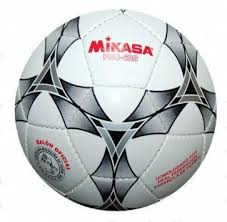 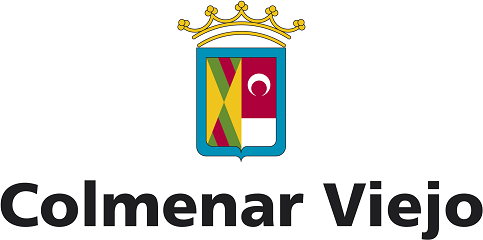 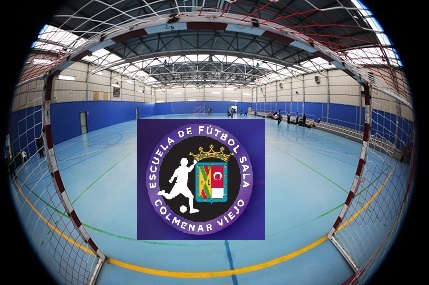 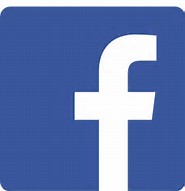 Efscolmenar Viejo
            @efscolmenar
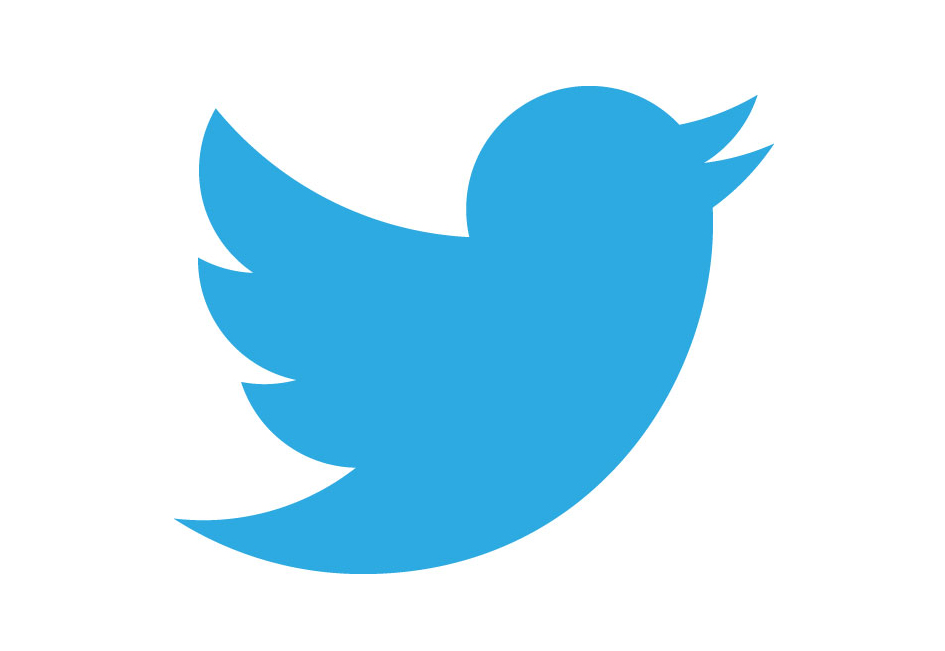 CONTACTA CON NOSOTROS efscolmenar@gmx.es